LWL- Landesjugendamt Westfalen
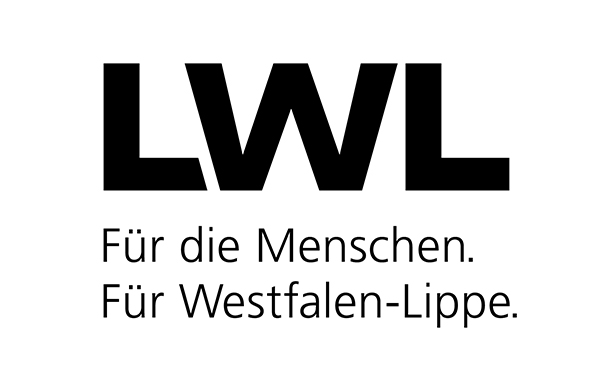 Personalverordnung NRW
Vereinfachte Verfahrensabläufe
1
Quereinstieg für Personen mit erster Staatsprüfung bzw. Masterabschluss für das Lehramt an Grundschulen(§ 2 Abs. 2 Nr. 4 PersVO)
Träger stellt Antrag beim LJA
(Antragsformular 1)
Voraussetzungen liegen in 
Summe vor
Voraussetzungen liegen nicht 
in Summe vor
LJA prüft Voraussetzungen:
LJA erlässt Feststellungsbescheid
LJA gibt Rückmeldung per Mail zum vorläufigen Einsatz
Sobald Voraussetzungen 
in Summe vorliegen
Dauerhafter Einsatz als sozialpädagogische Fachkraft/Gruppenleitung möglich
Vorläufiger Einsatz als Fachkraft
Träger reicht fehlende Unterlagen nach
LJA prüft Voraussetzungen
Einsatz als Leitung grundsätzlich entsprechend § 4 PersVO nach mindestens zweijähriger einschlägiger pädagogischer Berufserfahrung möglich
LJA erlässt Feststellungsbescheid
Dauerhafter Einsatz als sozialpädagogische Fachkraft/Gruppenleitung möglich
Ausnahmeregelungen der LJÄ (§ 8 PersVO)
Träger stellt im Einvernehmen mit dem örtlichen Jugendamt Antrag beim LJA
(Antragsformular 4)
Voraussetzungen liegen in 
Summe vor
Fortbildung kann nach Tätigkeitsaufnahme erfolgen
Voraussetzungen liegen nicht 
 vor
LJA  lässt Ausnahme für den Einsatz als Fachkraft zu
LJA prüft Voraussetzungen:
LJA erlässt ablehnenden Bescheid
Träger informiert LJA wenn Fortbildungen absolviert sind
Dauerhafter Einsatz als Fachkraft möglich
Quereinstieg für Studierende mit mind. 95 CP in ausgewiesenen Studieninhalten (§ 10 Abs. 2 PersVO)
Träger stellt Antrag beim LJA
(Antragsformular 2)
Voraussetzungen liegen nicht 
in Summe vor
Voraussetzungen liegen in 
Summe vor
LJA erlässt Feststellungsbescheid
LJA gibt Rückmeldung per Mail zum vorläufigen Einsatz
LJA prüft Voraussetzungen:
Vorläufiger Einsatz auf Fachkraftstunden
Dauerhafter Einsatz auf Fachkraftstunden möglich
Fehlende Praxiszeit ist absolviert
Träger reicht fehlende Unterlagen nach
LJA prüft Voraussetzungen
LJA erlässt Feststellungsbescheid
Dauerhafter Einsatz auf Fachkraftstunden möglich
Quereinstieg für Personen mit fachtheoretischem Prüfungsteil der Ausbildung zur Erzieher*in (ohne Berufspraktikum)(§ 10 Abs. 3 PersVO)
Träger stellt Antrag beim LJA
(Antragsformular 3 )
Voraussetzungen liegen in 
Summe vor
Voraussetzungen liegen nicht 
in Summe vor
LJA erlässt Feststellungsbescheid
LJA prüft Voraussetzungen:
LJA gibt Rückmeldung per Mail zum vorläufigen Einsatz
Sobald Voraussetzungen 
in Summe vorliegen
Dauerhafter Einsatz auf Fachkraftstunden möglich
Vorläufiger Einsatz auf Fachkraftstunden
Träger reicht fehlende Unterlagen nach
LJA prüft Voraussetzungen
LJA erlässt Feststellungsbescheid
Dauerhafter Einsatz auf Fachkraftstunden möglich
Übergangsregelungen für Quereinstieg verschiedener Berufsgruppen in der Sars-CoV-2 Pandemie (§ 11 Abs. 2 PersVO)
Träger stellt Antrag beim LJA
(Antragsformular 5 )
Voraussetzungen liegen in 
Summe vor
Voraussetzungen liegen nicht 
in Summe vor
LJA gibt Rückmeldung per Mail zum vorläufigen Einsatz
LJA erlässt Feststellungsbescheid
LJA prüft Voraussetzungen
Sobald Voraussetzungen 
in Summe vorliegen
Dauerhafter Einsatz auf Fachkraftstunden möglich
Vorläufiger Einsatz auf Fachkraftstunden
Träger reicht fehlende Unterlagen nach
LJA prüft Voraussetzungen
LJA erlässt Feststellungsbescheid
Dauerhafter Einsatz auf Fachkraftstunden möglich